Implementación
En aplicaciones reales
Análisis de una aplicación real:Imagen de ultrasonido
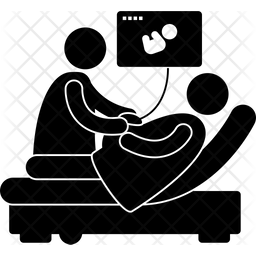 Componentes
Transductor de ultrasonido (1 pixel)
Posicionador 2D (1 imagen)
Iteración temporal (1 video)
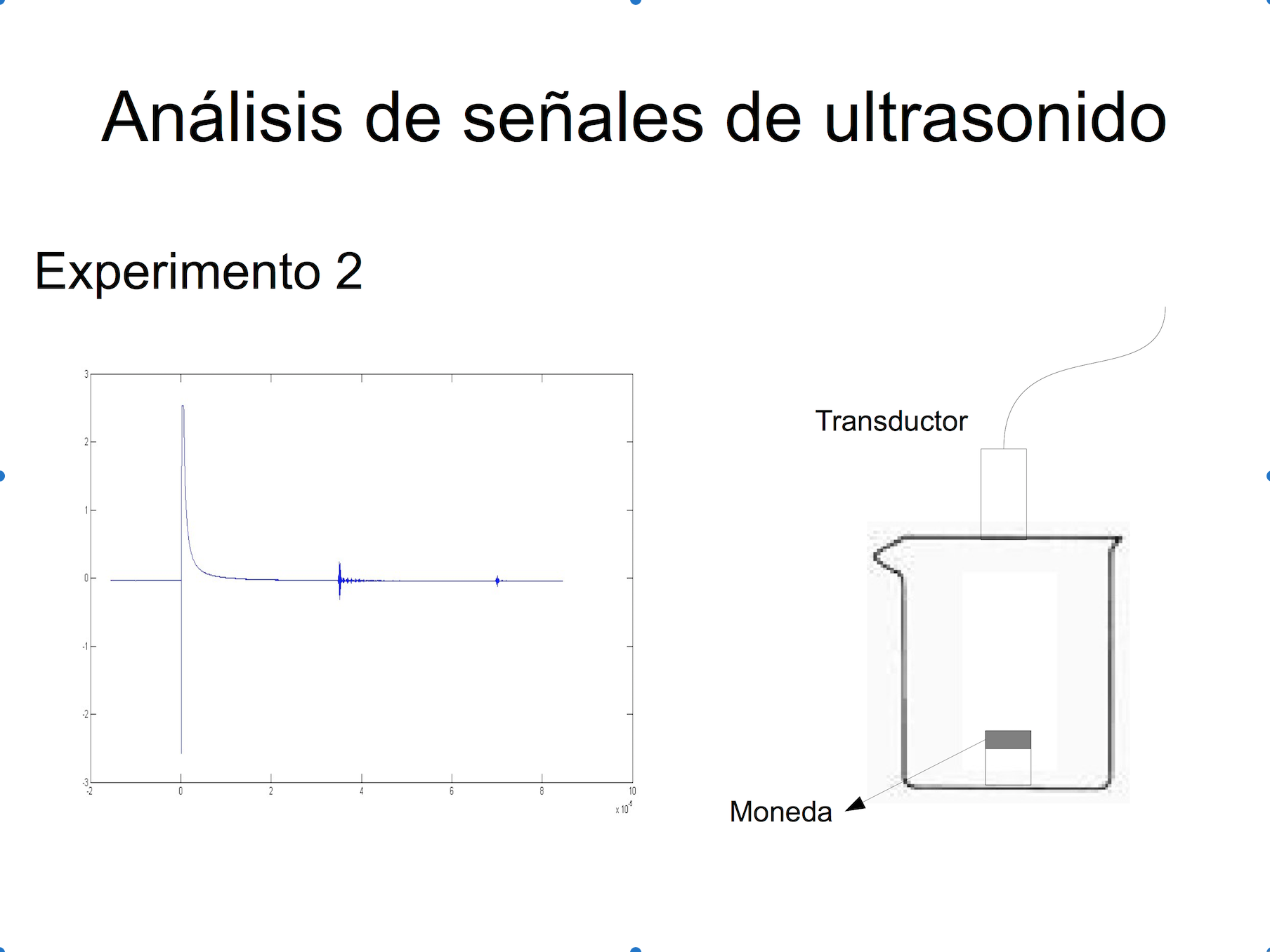 Componentes
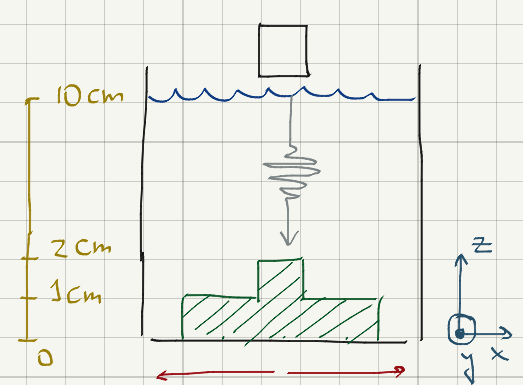 Componentes
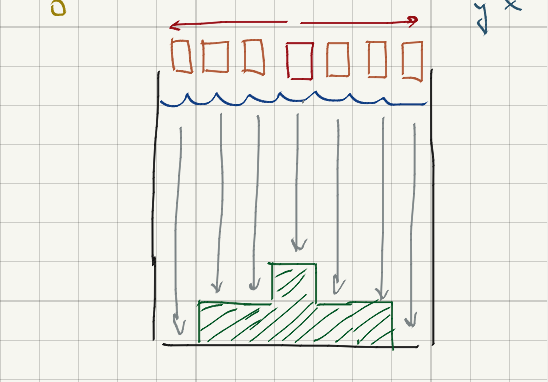 Componentes
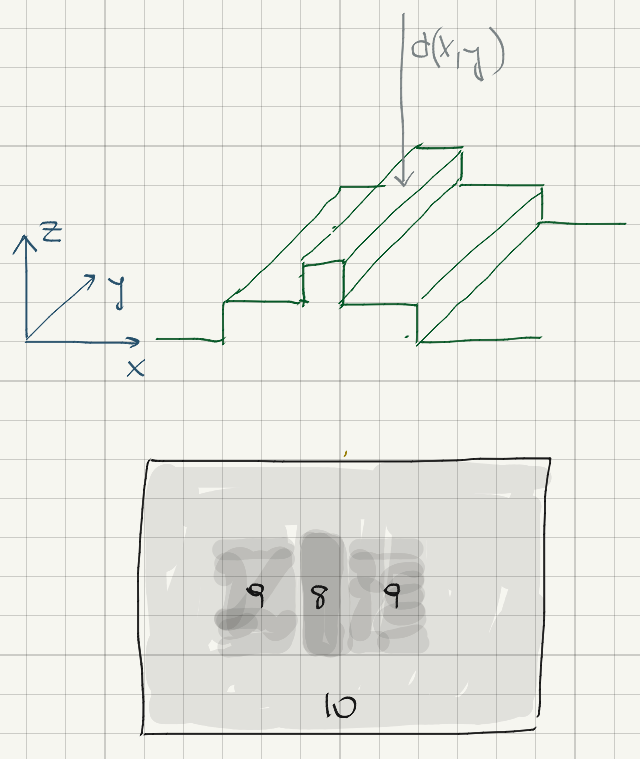 Componentes
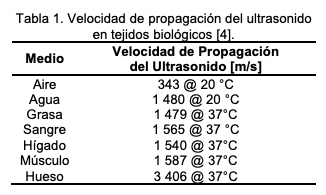 Transductor de ultrasonido (1 pixel)
Emite y recibe pulso
Muestrea la señal cada T segundos para un total de tf segundos
Posicionador 2D
Situa el transductor en el espacio
MxN ubicaciones separadas hx y hy
Iteración temporal
Repetir el ciclo K veces por segundo
Componentes
Cálculo del pixel
Procesamiento del eco: detección de lóbulos
No funcionan los umbrales
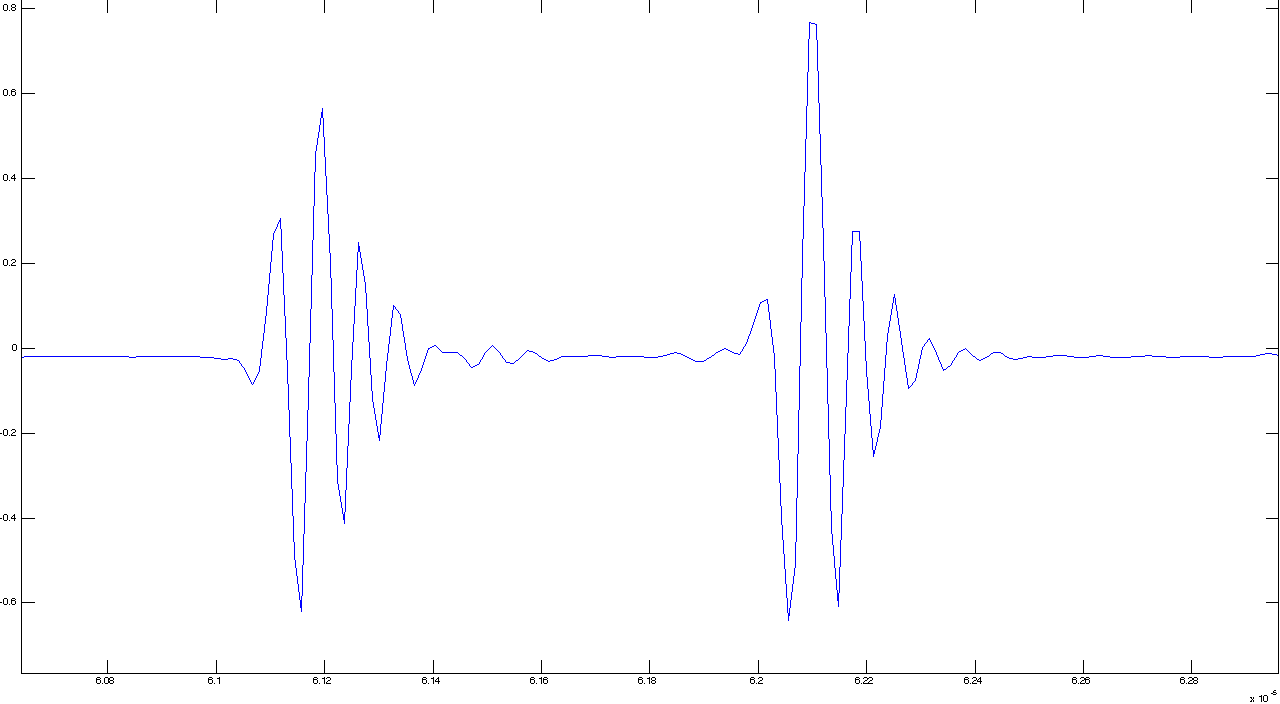 Implementación
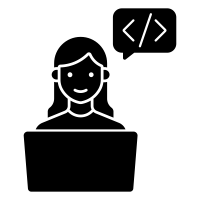 Ejemplos motivadores
Cálculo de raíces de un polinomio
Algoritmo/solución matemática vs algoritmo computacional
Número de operaciones
Media Móvil:
Cálculo de operaciones
Plataforma
Resultados dependen fuertemente  de la plataforma
Plataforma:
Lenguaje programación
Sistema Operativo
Arquitectura de Hardware
Plataformas
Arquitectura
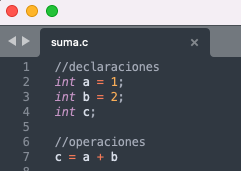